islam
Gud
Allah är det arabiska ordet för Gud.
Allah är den ende guden (monoteism) 
Alla beskrivs i Koranen som till exempel den barmhärtige förbarmaren, den rättvise, den generöse, den vise och de förlåtande.
människan
Människan är Guds ställföreträdare på jorden.
Gud har skapat människan god och människan kan skilja mellan gott och ont.
Om människan gör fel kan man be om förlåtelse. 
Gud är barmhärtig och förlåter gärna.
Profeter
Adam anses vara den första profeten.
Andra profeter är till exempel Noa, Abraham, Jakob, Mose, Johannes Döparen och Jesus. 
Jesus, den näst sista profeten, föddes av en jungfru men var inte Guds son. Jesus var en profet men dog inte på korset. Till himlen togs han upp levande.
Abraham fick ta emot en bok av Gud, liksom Jesus fick ta emot Evangeliet. 
Den siste profeten är Mohammed. Han fick en kopia av den himmelske Koranen
De fem pelarna – grunden inom läran
Alla muslimer tror och lever inte exakt likadant men alla försöker följa de fem plikterna. Muhammed kallade dessa plikter fem pelare som bär upp islam. 
Trosbekännelsen – Shahada 
”Det finns ingen gud utom Gud. Mohammed är hans sändebud” 
Läses ofta, bland annat i böner och under gudstjänster

Bönen - Salat
En muslim bör be fem gånger per dygn
Under bönen ska man vara vänd mot Mecka
Allmosan - Zakat
Den som behöver hjälp ska hjälpas. 
2,5 % av inkomsten ska ges som allmosa. Ges ofta vid fastans slut. 

Fastan - Sawn
Ramadan är fastemånaden och då avstår vuxna, friska muslimer från mat och dryck när det är ljust. 
Ramadan var den månaden Mohammed spenderade i grottan och fick kallelsen att bli Guds profet. 

Vallfärden - Hajj
Varje muslim, som kan, bör minst en gång i livet vallfärda till Mecka. 
Väl där bär alla likadana vita dräkter och utför ritualer med mycket gamla anor.
En person som vallfärdar kallas pilgrim
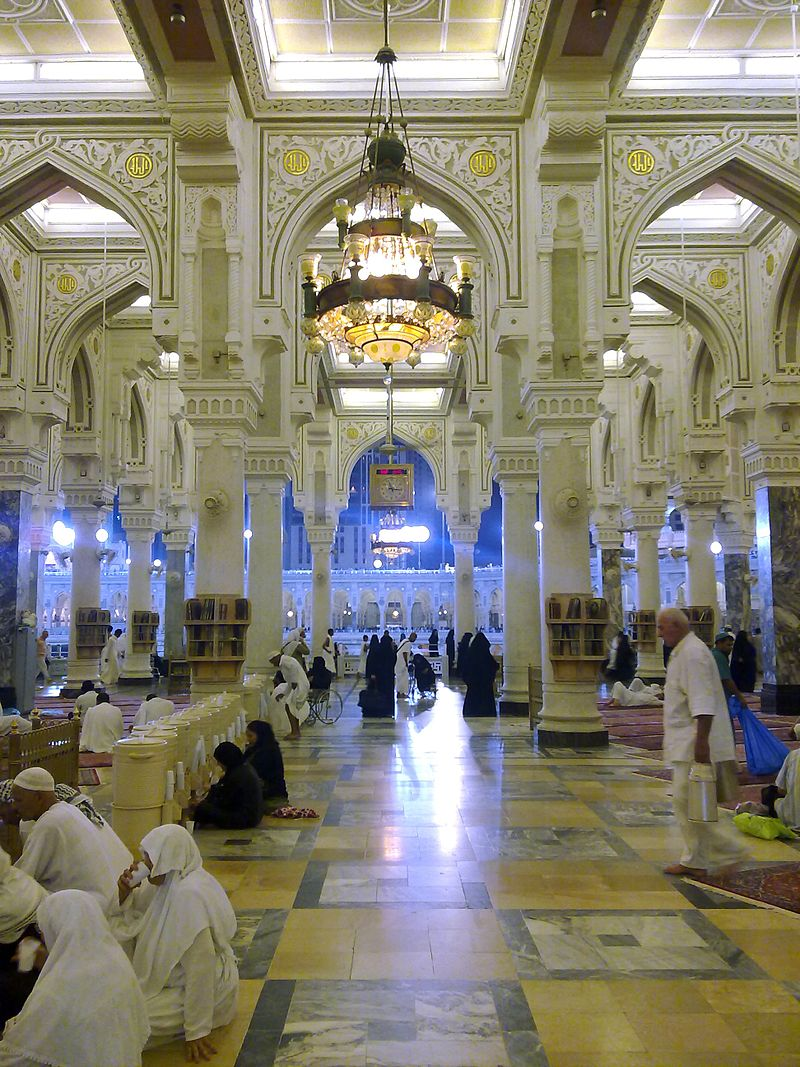 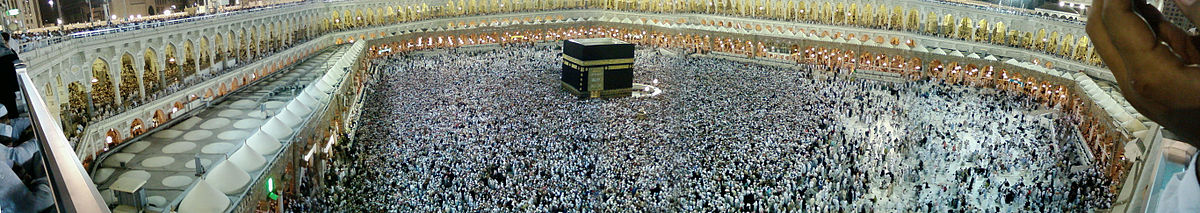